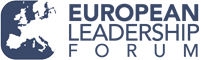 CHURCH REVITALISATION NETWORK
Evaluating your church
An Eastern European Perspective
Daniel Fodorean
May 23, 2023
How should the practice of evaluation be viewed in the life of the church?
The assessment of the church's situation is one of the key elements in the intentional launch of the church's revitalization.
A correct diagnosis of the situation contributes to the determination of a suitable strategy from a contextual and Scriptural point of view.
Evaluation must be a continuous practice in the life of the church, not only at the beginning of the revitalization process, but also along the way.
Evaluation is not just an unspiritual technique, it is a practice of individual and collective spirituality.
2 Corinthians 13:5 KJV ... Examine yourselves...
What does it take to make a good assessment?
Mindset
What does your church think about assessment in general?
What do church leaders think about evaluation? (Threat to leaders? Force change?)
What does it take to make a good assessment?
2. Benchmarks
What are the items by which we evaluate a church?
Without a biblical standard to compare ourselves to, almost any situation could seem good.
Without a biblical standard, our own preferences and opinions about the church will become  items in our evaluation.
These benchmarks will determine the content of the evaluation tool.
What does it take to make a good assessment?
3. Means
What kind of assessment tools will we use?
Survey? (provides mainly quantitative data)
Discussions with predefined questions (Sociological interview)
The means of assessment must be appropriate to the socio-cultural situation of those investigated
What does it take to make a good assessment?
4. Attitude
An open and searching attitude will bring better benefits in the process of evaluation, than an attitude marked by prejudgments and judgments.
What does it take to make a good assessment?
5.  Interpretation
Without the interpretation of the evaluation, all the evaluation effort is useless.
The interpretation of the evaluation results must be in an attitude of prayer, with open eyes and together with others.
The end of the evaluation stage should be a clear picture of the situation of the church, which should be the starting point in the revitalization strategy we were working on.